ECE 6341
Spring 2016
Prof. David R. Jackson
ECE Dept.
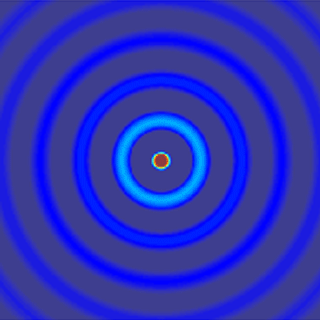 Notes 33
1
Steepest-Descent Method
Complex Integral:
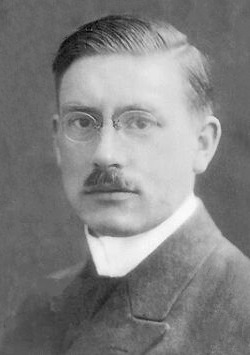 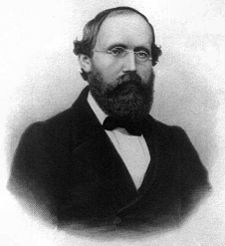 This is an extension of Laplace’s method to treat integrals in the complex plane.
Peter Joseph William Debye (March 24, 1884 – November 2, 1966) was a Dutch physicist and physical chemist, and Nobel laureate in Chemistry.
Georg Friedrich Bernhard Riemann (September 17, 1826 – July 20, 1866) was an influential German mathematician who made lasting contributions to analysis and differential geometry, some of them enabling the later development of general relativity.
The method was published by Peter Debye in 1909. Debye noted in his work that the method was developed in a unpublished note by Bernhard Riemann (1863).
http://en.wikipedia.org/wiki/Peter_Debye
http://en.wikipedia.org/wiki/Bernhard_Riemann
2
Steepest-Descent Method (cont.)
Complex Integral:
The functions f (z) and g(z) are analytic (except for poles or branch points), so that the path C may be deformed if necessary (possibly adding residue contributions or branch-cut integrals).
Saddle Point (SP):
3
Steepest-Descent Method (cont.)
Path deformation:
If the path does not go through a saddle point, we assume that it can be deformed to do so. 

If any singularities are encountered during the path deformation, they must be accounted for (e.g., residue of captured poles).
X
4
Steepest-Descent Method (cont.)
Denote
Cauchy Reimann eqs.:
Hence
5
Steepest-Descent Method (cont.)
or
then
If
Near the saddle point:
Ignore (rotate coordinates to eliminate).
6
Steepest-Descent Method (cont.)
In the rotated coordinate system:
Assume that the coordinate system is rotated so that
7
Steepest-Descent Method (cont.)
The u (x, y) function has a  “saddle” shape near the saddle point:
8
Steepest-Descent Method (cont.)
Note: The saddle does not necessarily open along one of the principal axes (only when uxy (x0, y0) = 0).
9
Steepest-Descent Method (cont.)
Along any descending path (where the u function decreases):
or
Behaves like a delta function
Both the phase and amplitude change along an arbitrary descending path C.
If we can find a path along which the phase does not change (v is constant), then the integral will look like that in Laplace’s method.
10
Steepest-Descent Method (cont.)
Choose path of constant phase:
11
Steepest-Descent Method (cont.)
Gradient Property (proof on next slide):
Hence C0 is either a “path of steepest descent” (SDP)  or a “path of steepest ascent” (SAP).
(Of course, we want to choose the SDP.)
SDP: u(x,y) decreases as fast as possible along the path away from the saddle point.
SAP: u(x,y) increases as fast as possible along the path away from the saddle point.
12
Steepest-Descent Method (cont.)
y
x
Proof of gradient property
Hence,
C0
Also,
Hence
13
Steepest-Descent Method (cont.)
Recall:
Because the v function is constant along the SDP, we have
or
This is real on the SDP.
14
Steepest-Descent Method (cont.)
Local behavior near the saddle point
so
y
r

Denote
z0
x
Then we have
15
Steepest-Descent Method (cont.)
SAP:
SDP:
Note: The two paths are 90o apart at the saddle point.
16
Steepest-Descent Method (cont.)
y
u increases
SDP
SP
90o
u decreases
SAP
x
17
Steepest-Descent Method (cont.)
SAP
SDP
18
Steepest-Descent Method (cont.)
Define
This defines
SDP
19
Steepest-Descent Method (cont.)
(This gives the leading term of the asymptotic expansion.)
Hence
20
Steepest-Descent Method (cont.)
To evaluate the derivative:
(Recall: v is constant along SDP.)
At the saddle point this gives 0 = 0.
Take one more derivative:
21
Steepest-Descent Method (cont.)
At
so
Hence, we have
22
Steepest-Descent Method (cont.)
Note: There is an ambiguity in sign for the square root:
To avoid this ambiguity, define
23
Steepest-Descent Method (cont.)
The derivative term is therefore
Hence
24
Steepest-Descent Method (cont.)
To find SDP :
Denote:
25
Steepest-Descent Method (cont.)
SDP
SAP
Note: The direction of
integration determines
The sign.

The “user” must determine this.
26
Steepest-Descent Method (cont.)
Summary
27
Example
where
Hence, we identify:
28
Example (cont.)
y
x
29
Example (cont.)
Identify the SDP and SAP:
SDP and SAP:
30
Example (cont.)
SAP
SDP
SDP and SAP:
Examination of the u function reveals which of the two paths is the SDP.
31
Example (cont.)
SDP
Vertical paths are added so that the path now has limits at infinity.
It is now clear which choice is correct for the departure angle:
32
Example (cont.)
This is the answer  for I() if we ignore the contributions from the vertical paths.
Hence,
or
so
33
Example (cont.)
Hence
34
Example (cont.)
Examine the path Cv1 (the path Cv2 is similar).
Let
35
Example (cont.)
since
Use integration by parts (we can also use Watson’s Lemma):
36
Example (cont.)
Hence,
Note:  Iv1 is negligible compared to the saddle-point contribution as   .
However, if we want an asymptotic expansion that is accurate to order 1/ , then the vertical paths must be considered.
37
Example (cont.)
Alternative evaluation of Iv1 using Watson’s Lemma (alternative form):
Use
Applying Watson’s Lemma:
so
38
Example (cont.)
so
Recall:
Hence,
39
Complete Asymptotic Expansion
By using Watson's lemma, we can obtain the complete asymptotic expansion of the integral in the steepest-descent method, exactly as we did in Laplace's method.
Define:
Assume:
Then we have
40